Slim* gebiedsgericht uitvoeren
* SLIM = Samen, Lerend, Integreren van Maatschappelijke opgaven
Vernieuwend organiseren voor een duurzame toekomst van de stad en samenleving
Werksessie 5 november 2024
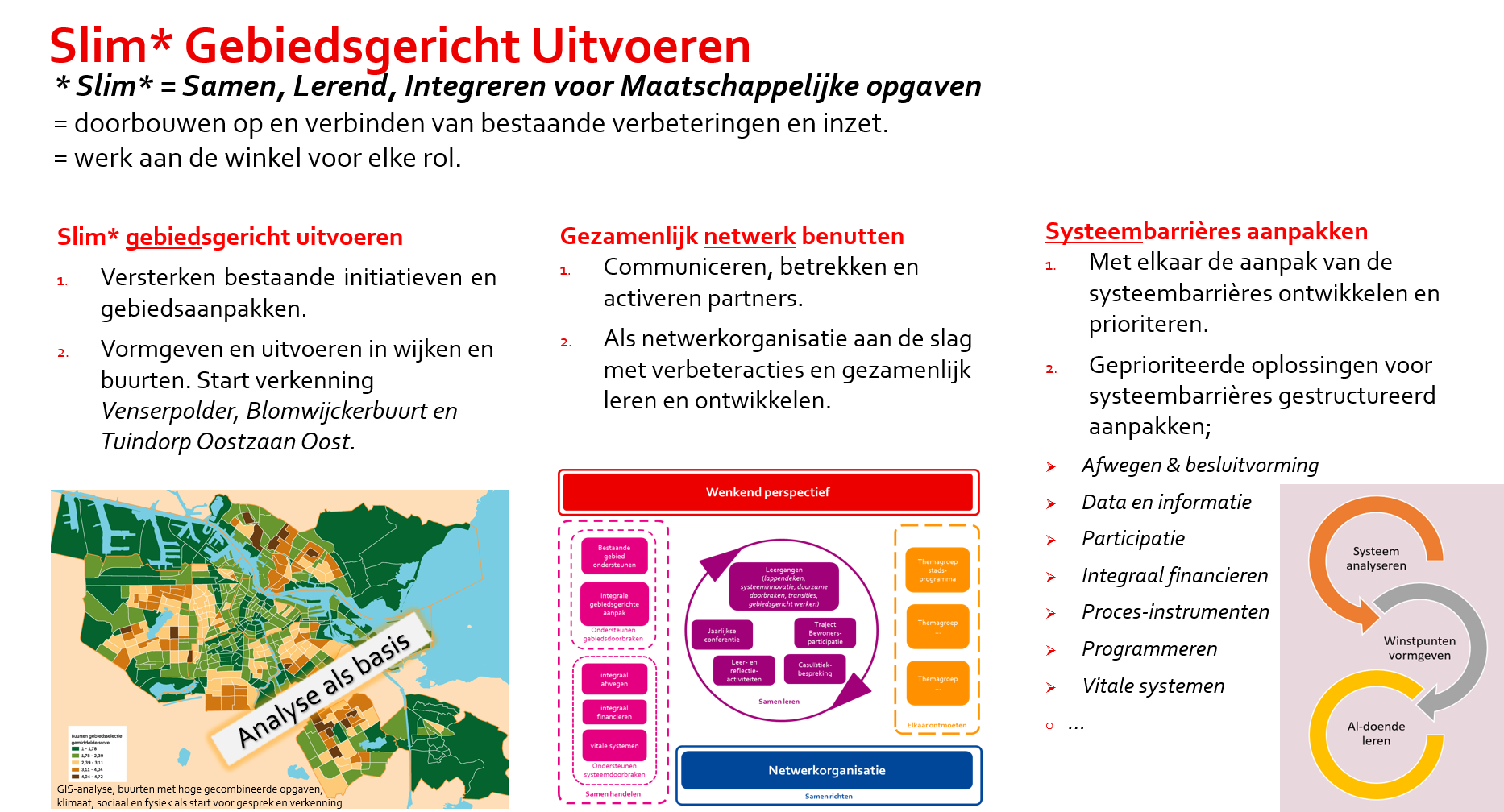 21-11-2024
| 2
De duurzame opgave voor Amsterdam
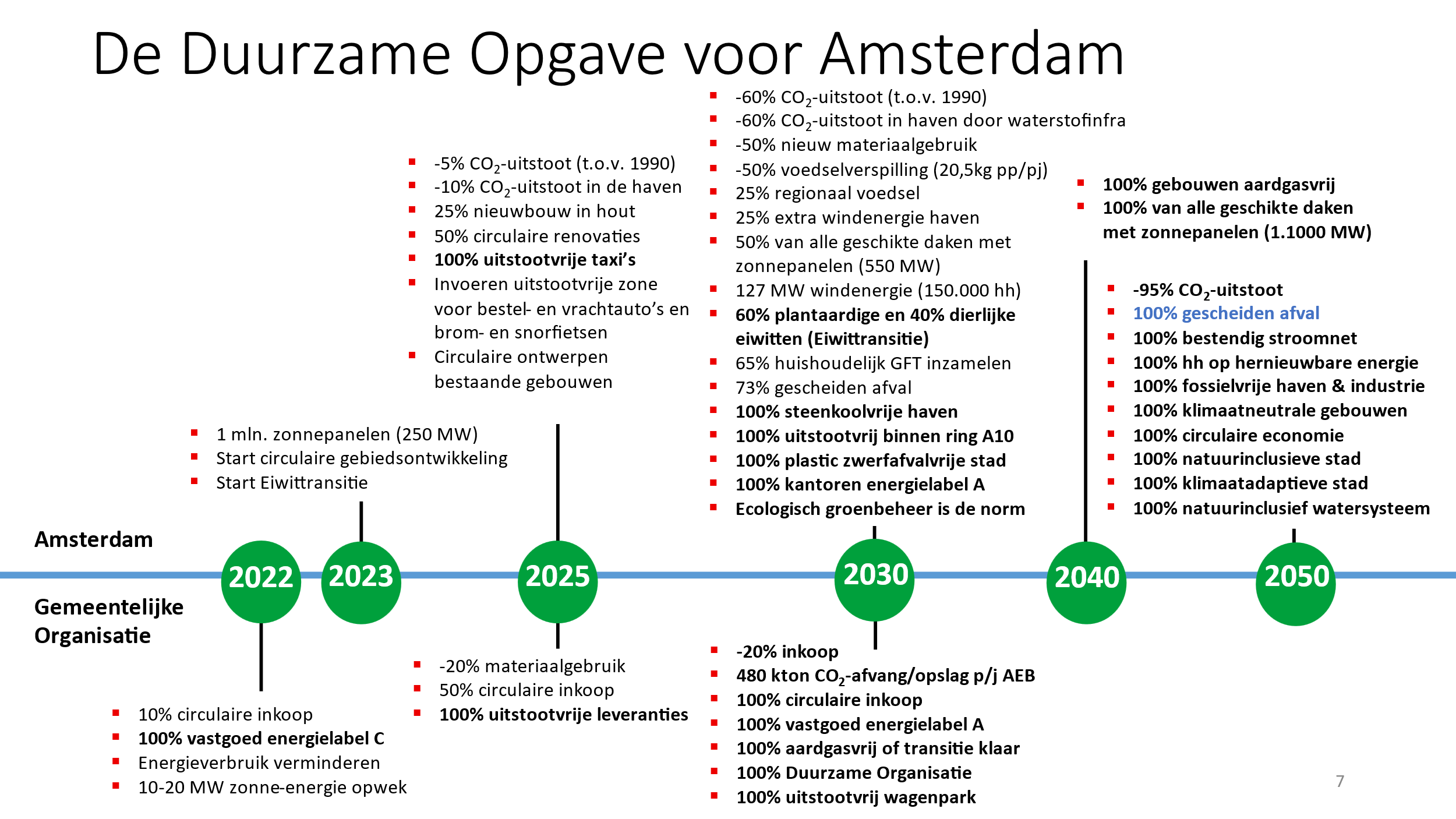 21-11-2024
| 3
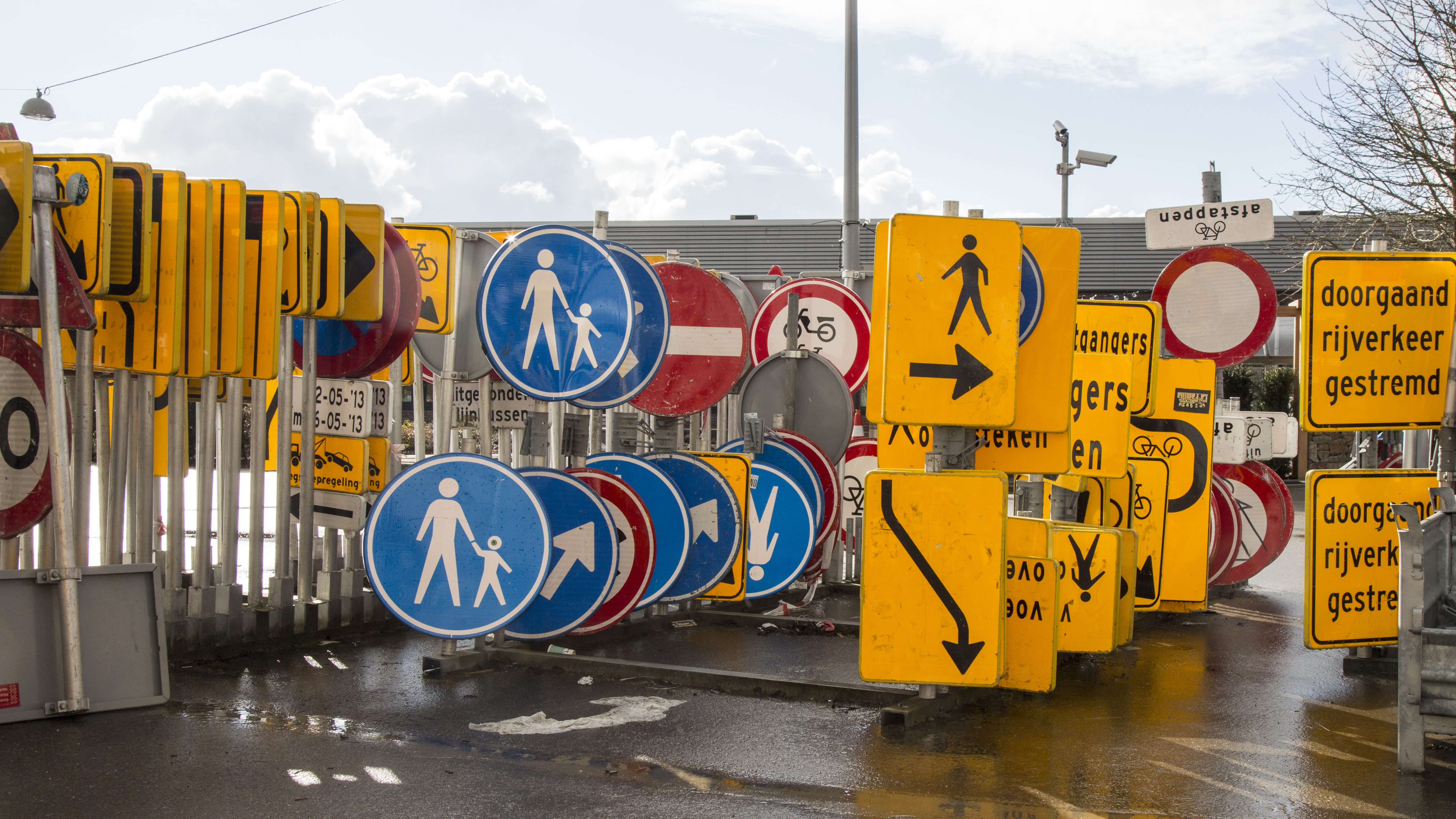 vormen van ons toekomstbeeld en zitten we op het juiste pad
Hardnekkige blokkades in de uitvoering
4
Duurzame realisatiekracht nodig voor de komende 25 jaar
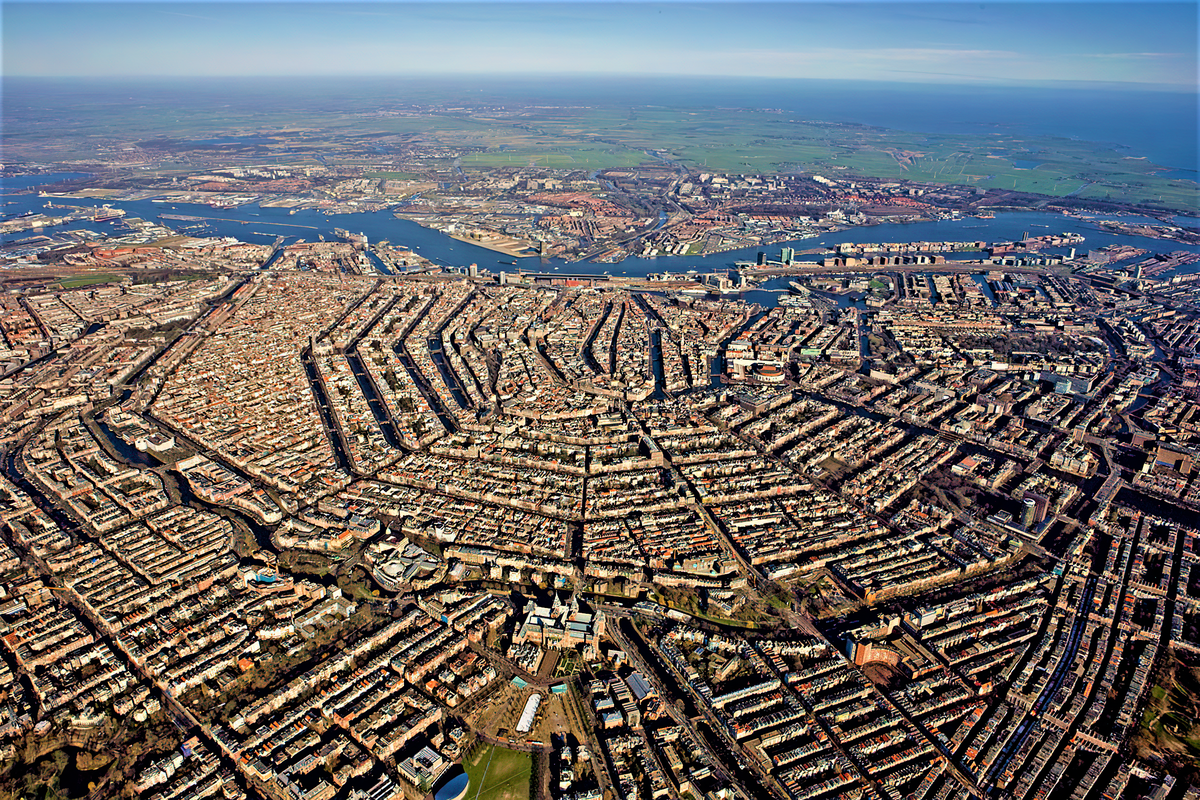 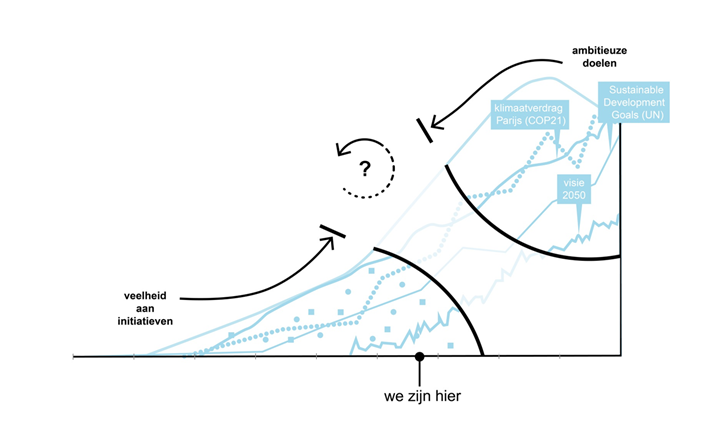 Schaarsten:
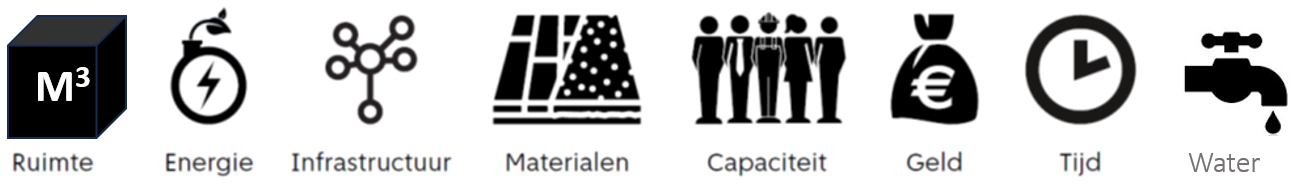 21-11-2024
| 5
De achterliggende principes
Achter de Slim-aanpak zitten een aantal principes op basis waarvan we te werk gaan. Deze principes worden op deze pagina beschreven.
C. Verbonden met de stad en bestaande processen
A. Uitvoerend
B. Stapsgewijs en lerend
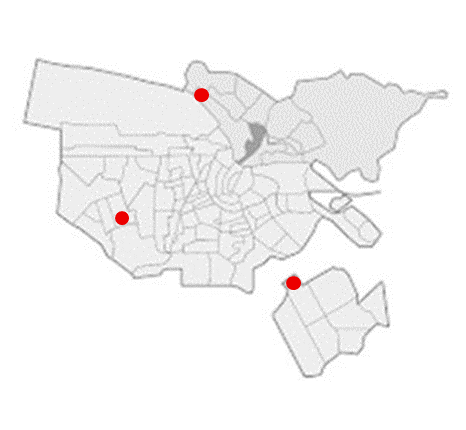 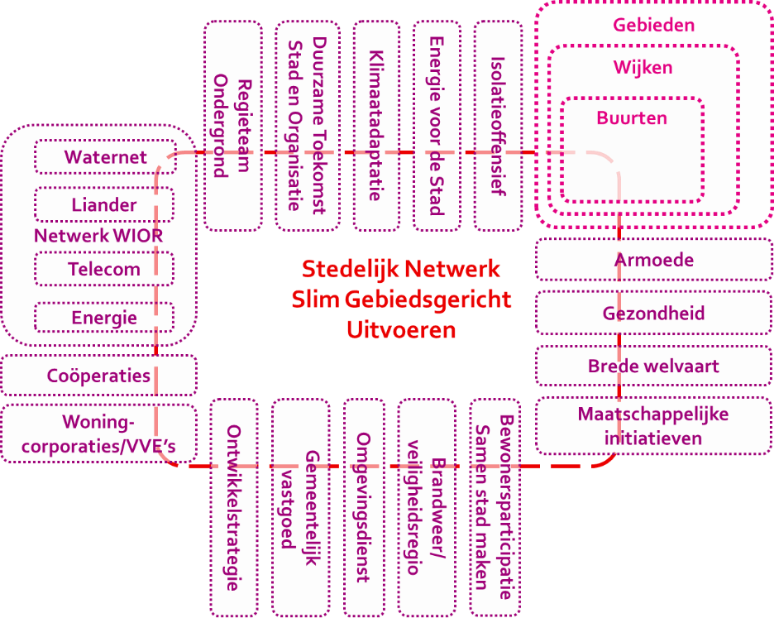 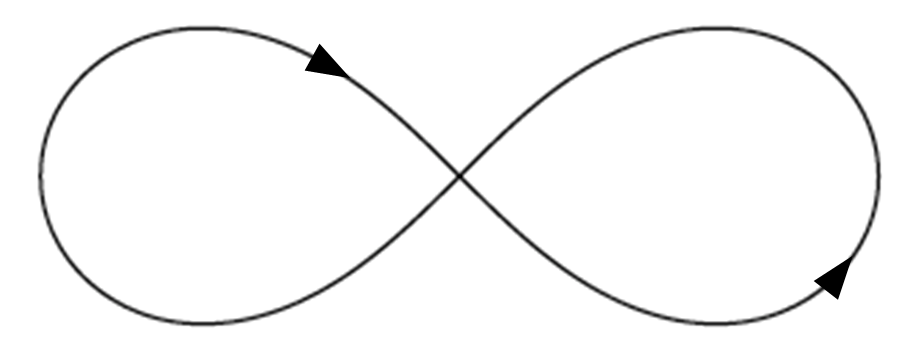 21-11-2024